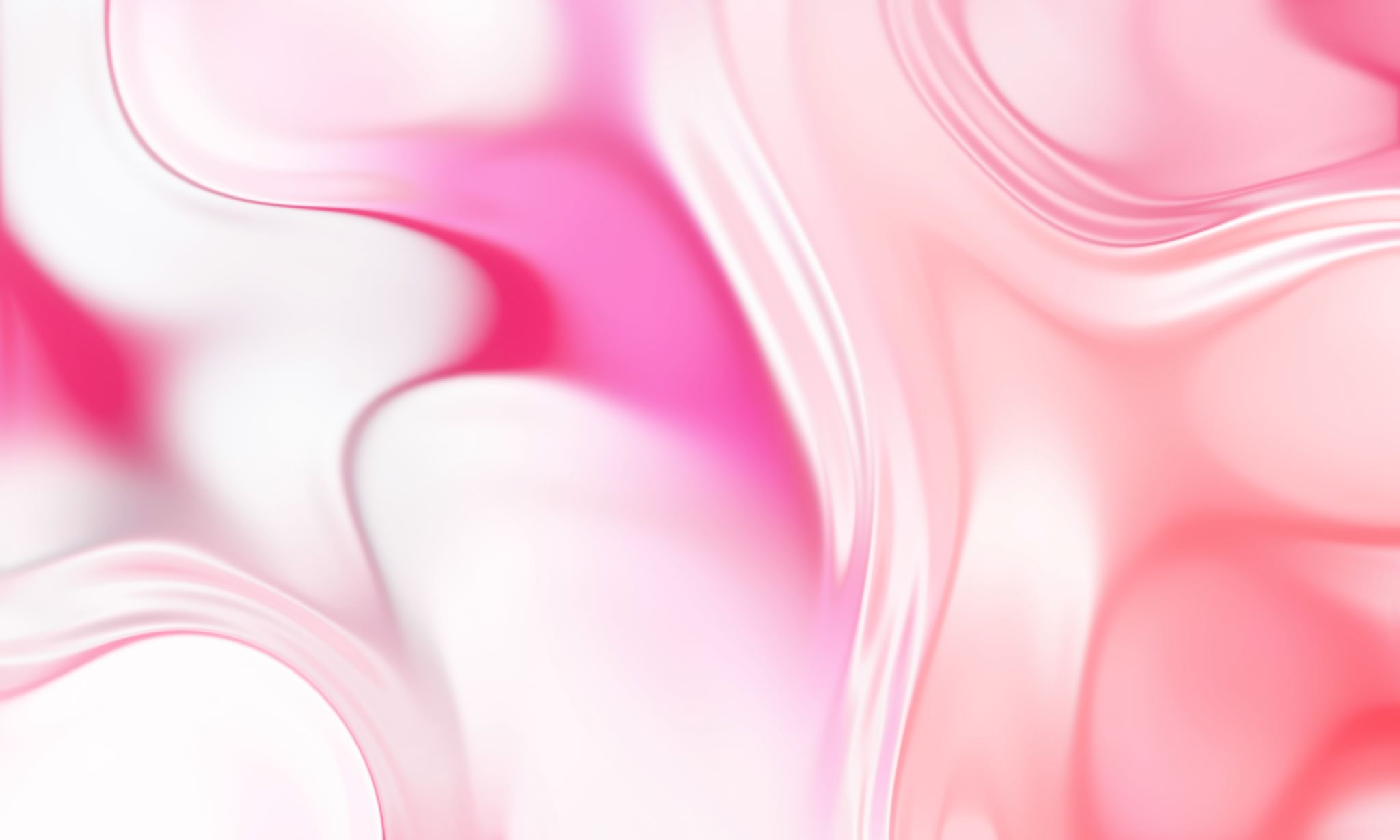 LIFE CYCLES
BY AVA LILY ORR EWING :)
What are life cycles?
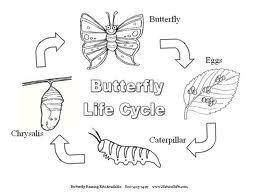 Life cycles explain the stages an animal goes through in its life. For example, a butterfly's life cycle. It starts off with the mother laying the eggs on a leaf. Then the eggs hatch and caterpillars come out. The caterpillars eat and eat the leaf then hang from it and form a chrysalis. The caterpillars then turn into butterfly's in the chrysalis and then the life cycle is finished, and it starts all over again.
This Photo by Unknown author is licensed under CC BY-SA.
A humans life cycle
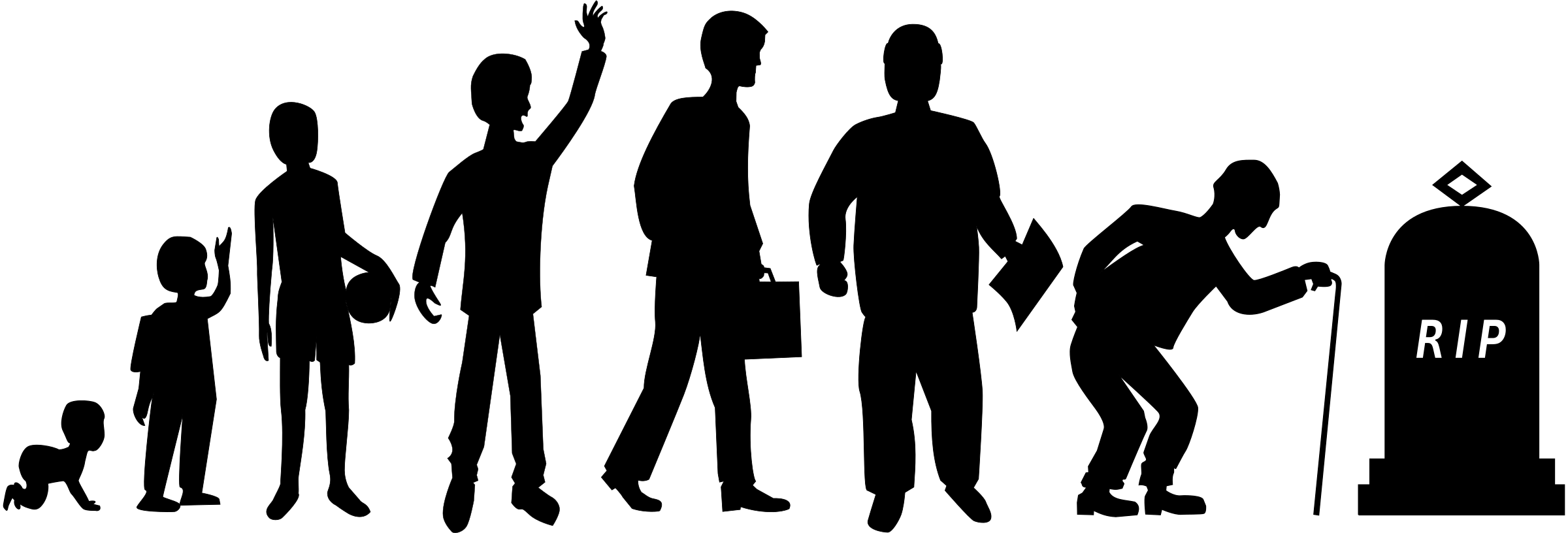 First the baby forms from an egg. It keeps growing, then hatches out of its mother. The baby then becomes a toddler. It keeps growing, then becomes a child. Next it becomes a kid. The kid grows maturer and then grows into a teenager. Next it becomes an adult. Then the life cycle continuse and the adult becomes elderly and then passes away.
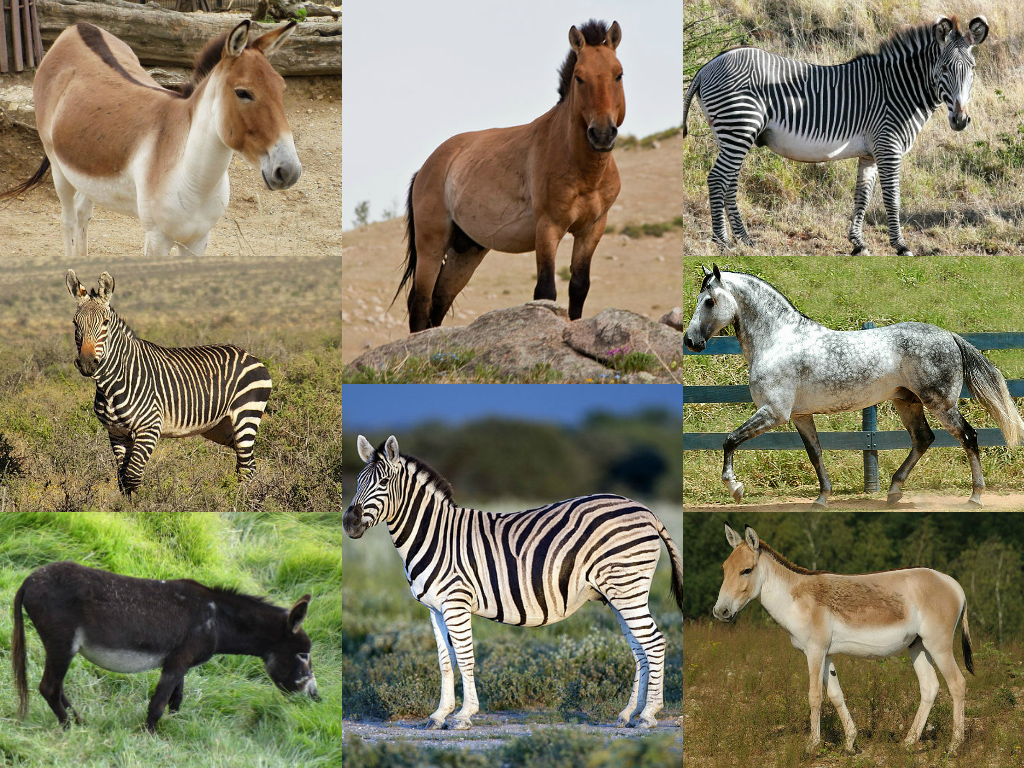 Fun facts about life cycles
All animals, including humans, are born, they get older and bigger and some will go on to have children. In the end, all animals die. 
Animals are small when they start life. Over time they grow bigger and their bodies change.
When they are grown up, they might reproduce and have young animals of their own.
This Photo by Unknown author is licensed under CC BY-SA.
Goodbye and thank you for listening!